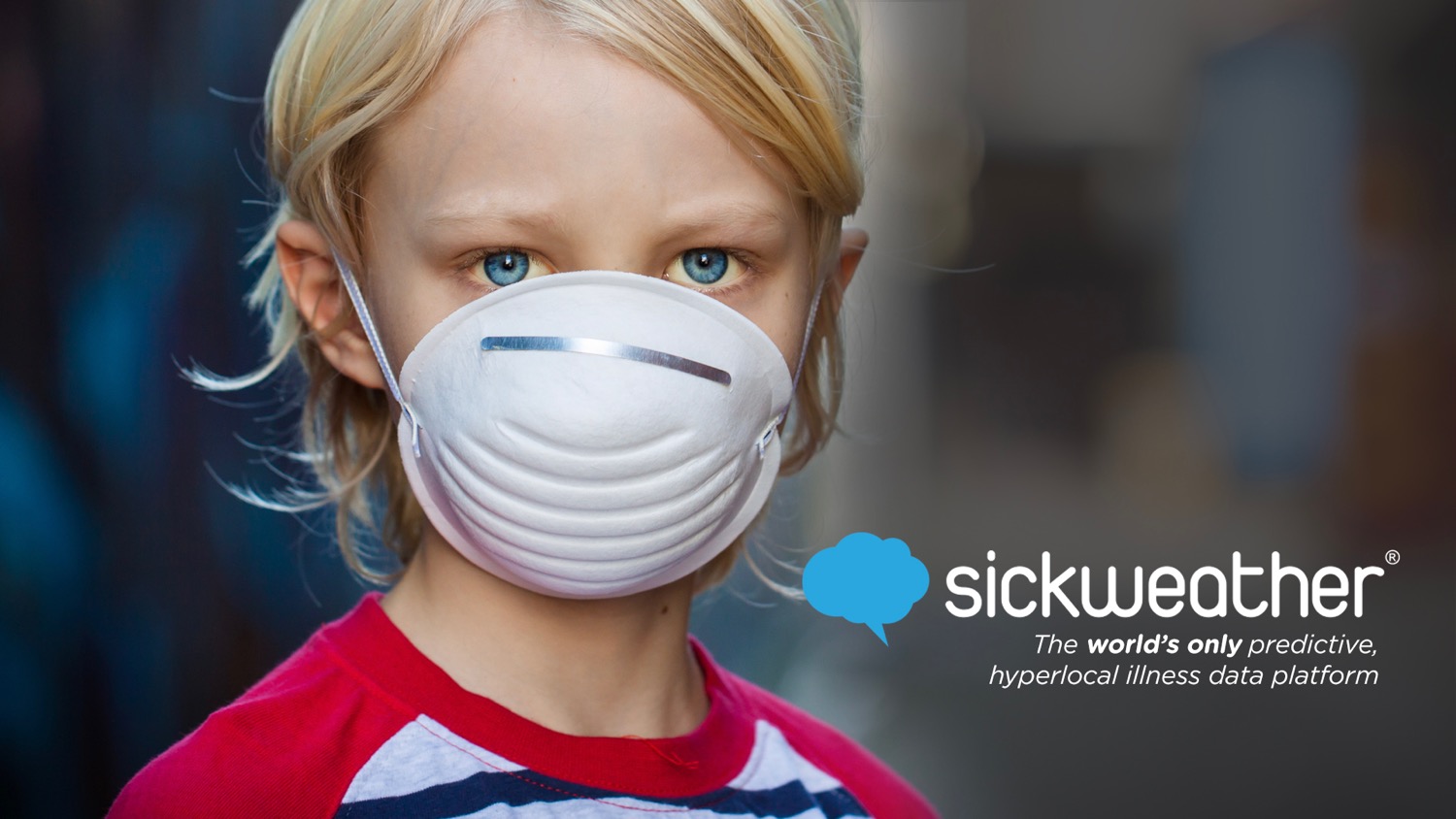 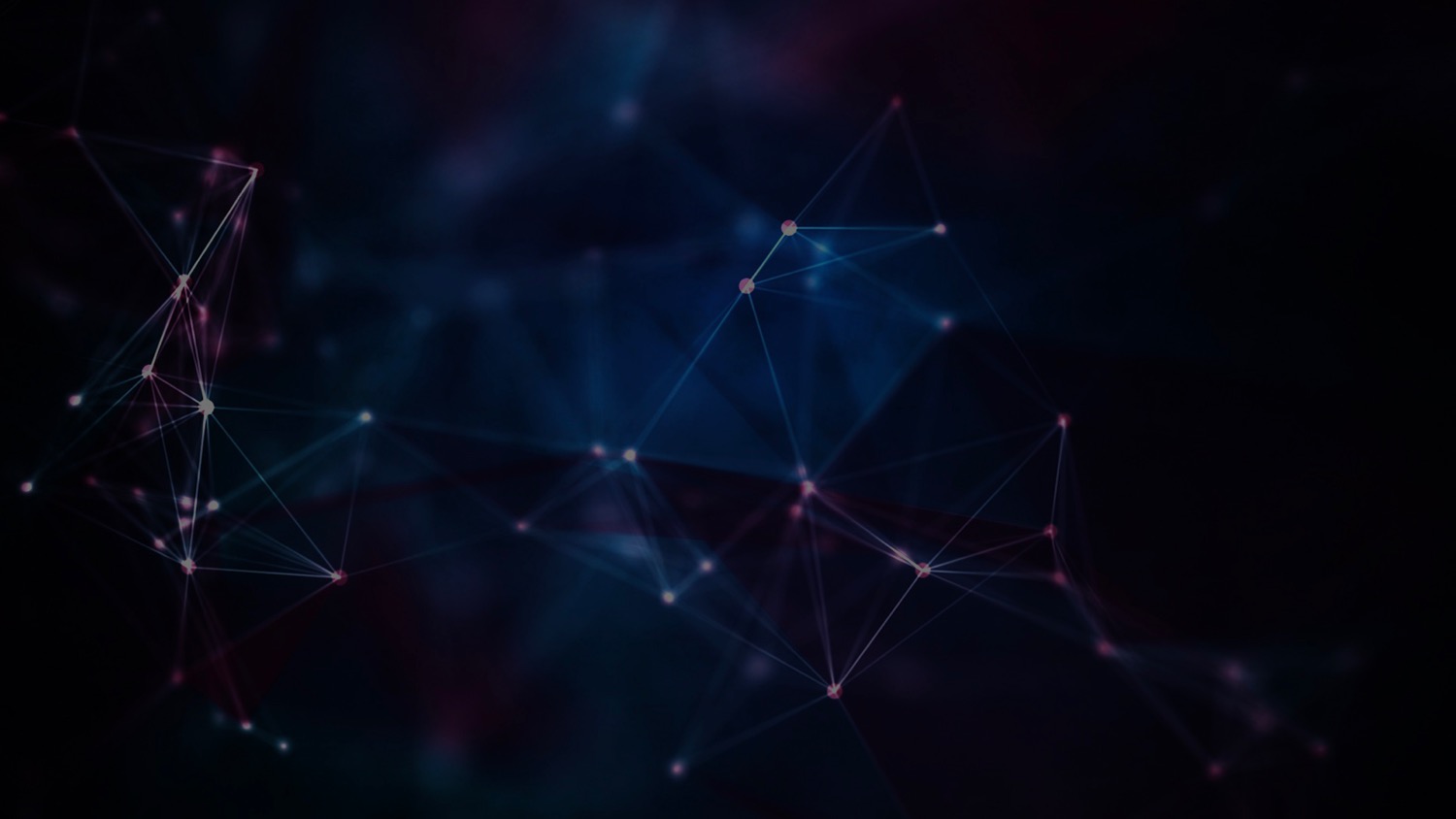 HOW IT WORKS
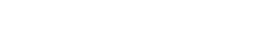 Sickweather knows where sick people are & where they will be with the world’s only predictive & hyperlocal illness data platform.
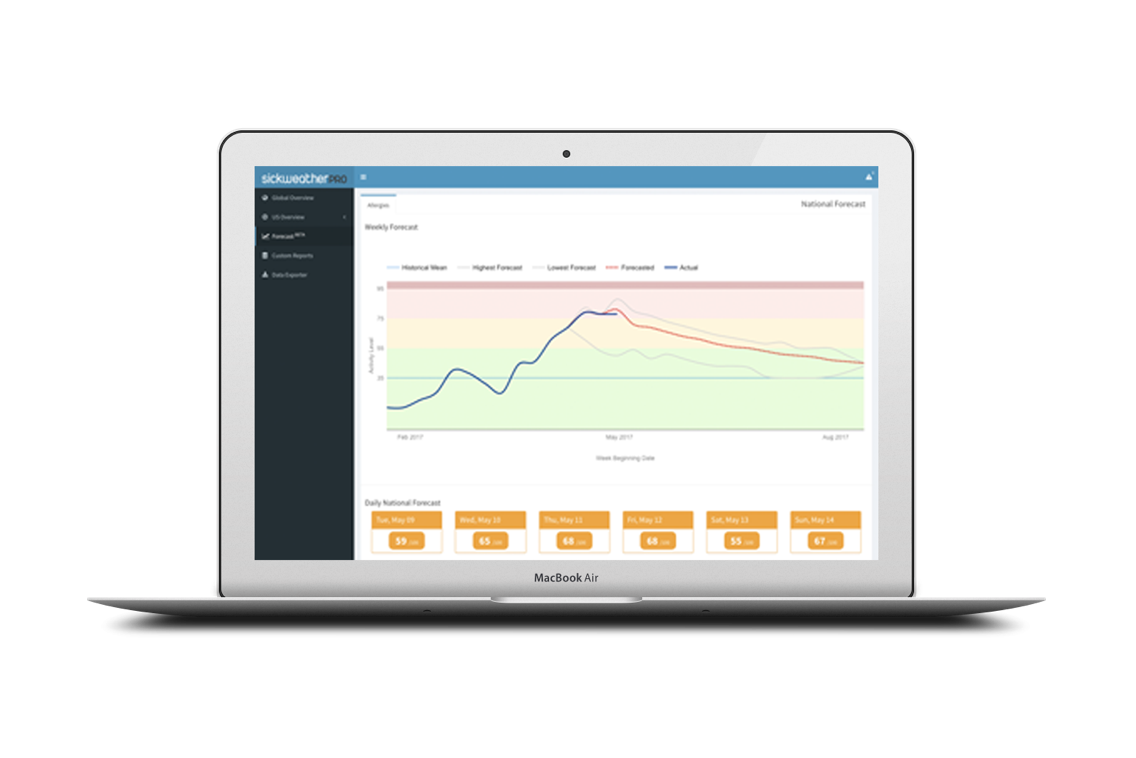 1
Patent Pending Data Collection
social media, crowdsourcing, consumer apps
2
Validation
3rd party sources: Nielsen, CDC, IQVIA, Quidel
3
Custom Modeling
15 week forecasts, SickScore® risk analysis
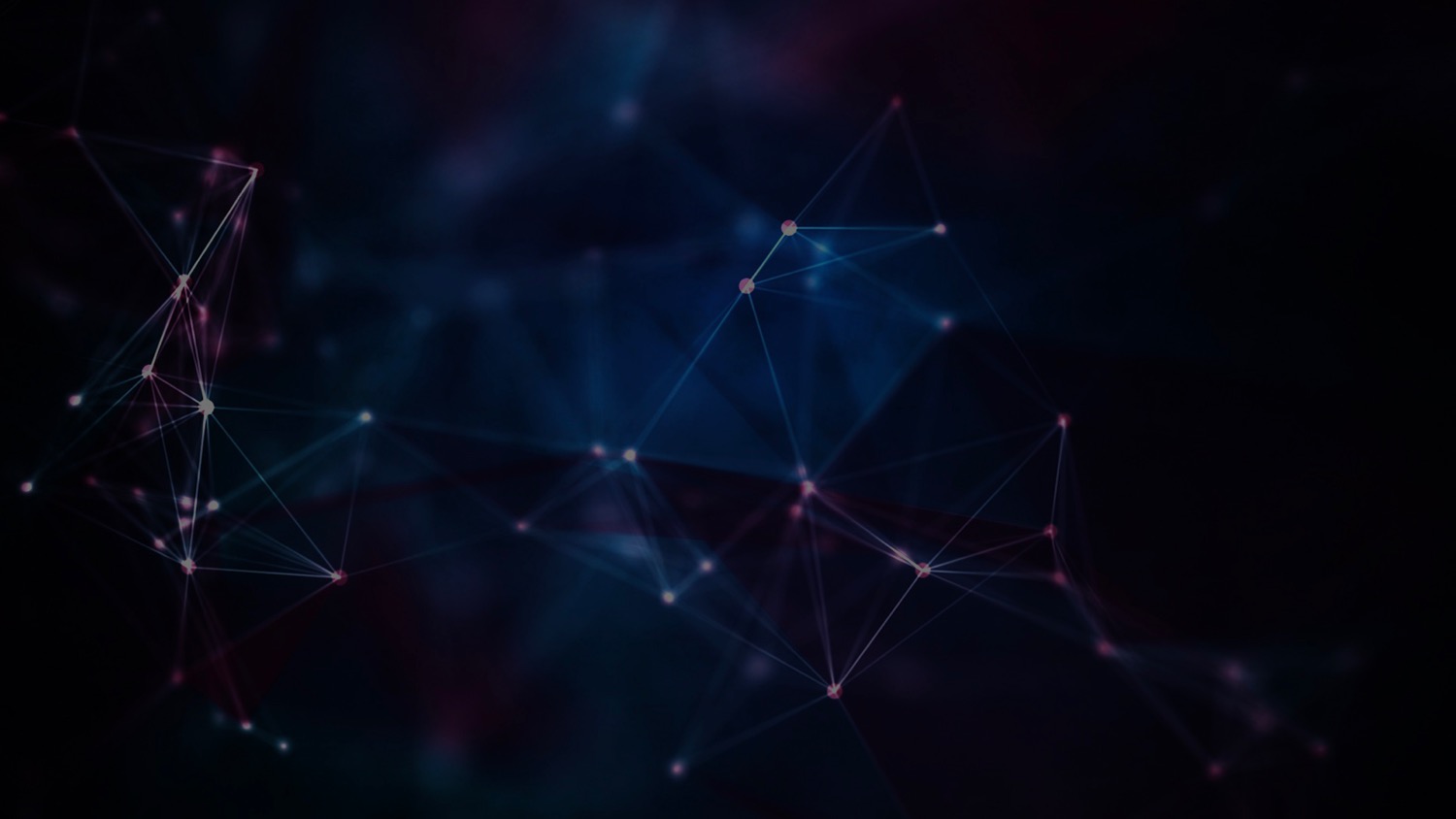 VALIDATION
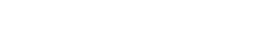 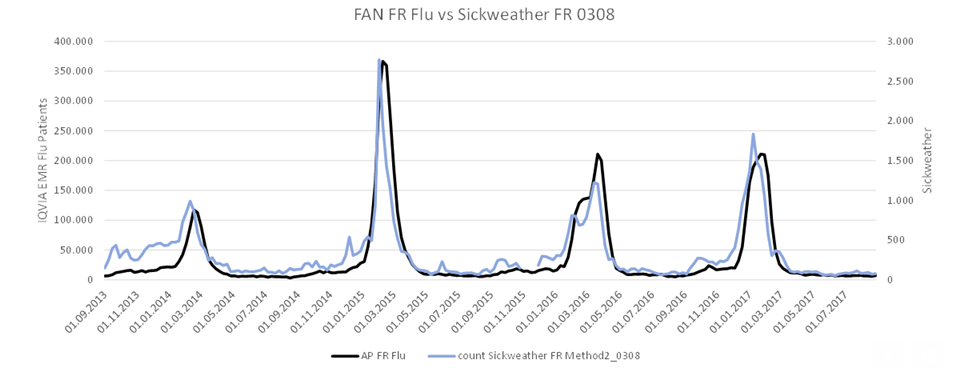 Sickweather has correlations as high as 0.96r with CDC ILI in the US and with as high as 0.94r with IQVIA FAN in France
DIFFERENTIATORS
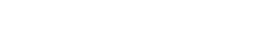 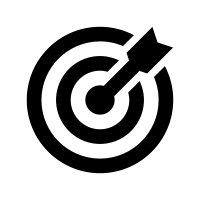 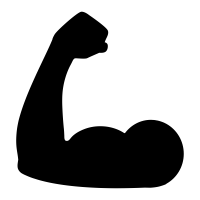 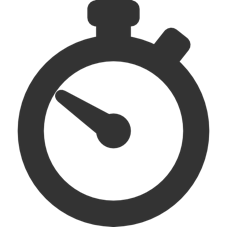 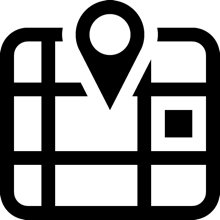 91%
Accurate
Real-time &
15 Weeks
Before CDC
Geolocation at
Street
Level
Supporting over
5 Billion
Monthly 
API Requests
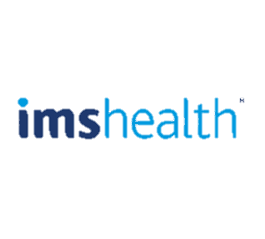 TEAM
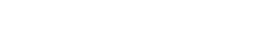 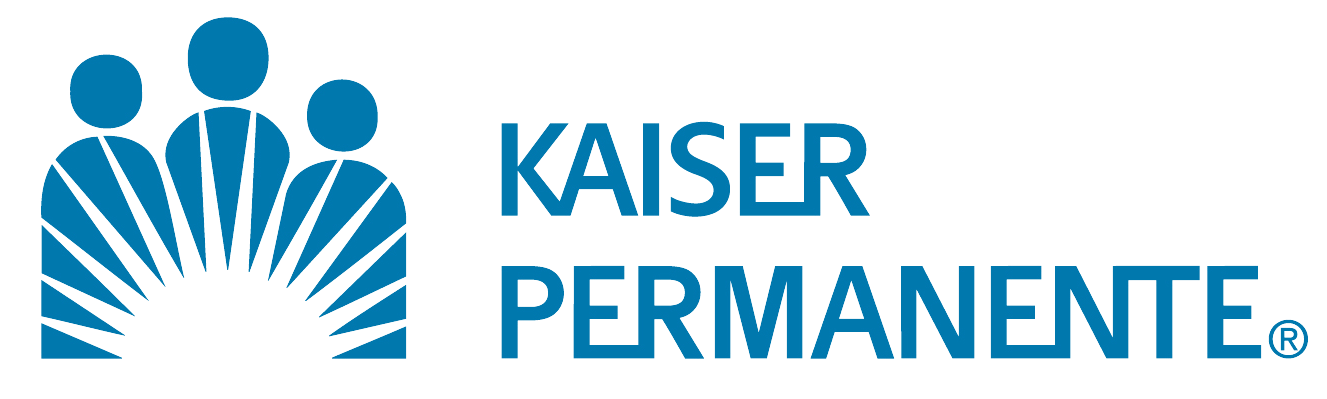 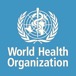 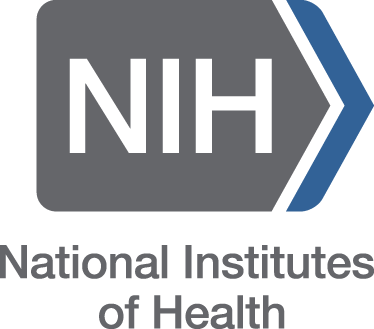 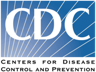 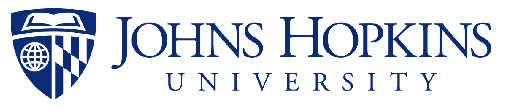 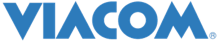 Laurel Edelman
Chief Revenue Officer
Graham Dodge
Chief Executive Officer
Co-Founder
James Sajor
Chief Operations Officer
Co-Founder
Michael Belt
Chief Technology Officer
Co-Founder
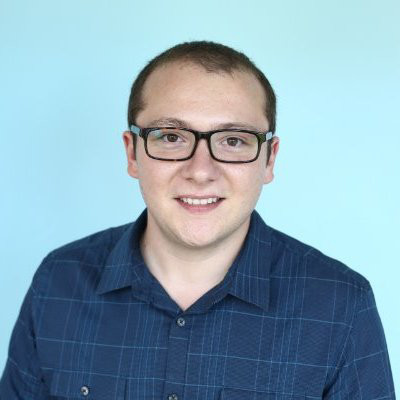 Bogdan Rau, MPH
Lead Data Scientist 
& Epidemiologist
Kevin Quach
Data Scientist 
& Biostatistician
Megan Milstein
VP, Technology
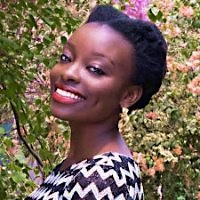 Kaitlin Brennan
Marketing Manager
David Switzer
Account Management & Media Relations
Ebele Mogo, DrPH
Epidemiologist & Researcher
DIRECT TO CONSUMER
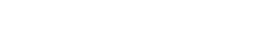 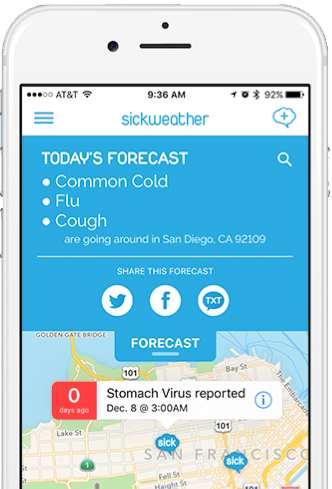 Over 325,000 downloads
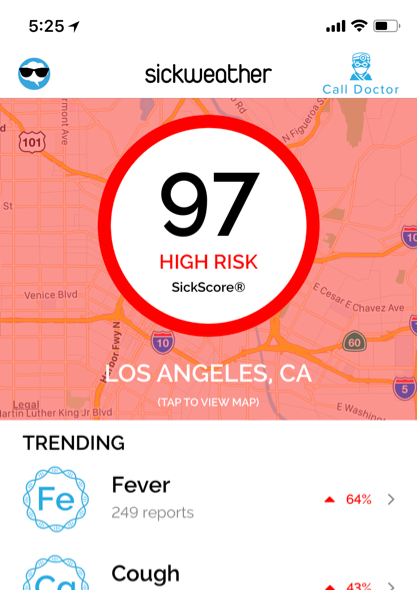 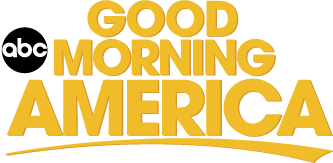 “It tells you where all the sick people are!”
‘POWERED BY SICKWEATHER’ PARTNERS
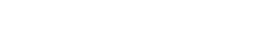 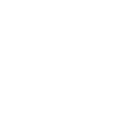 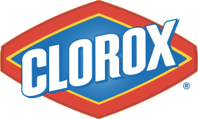 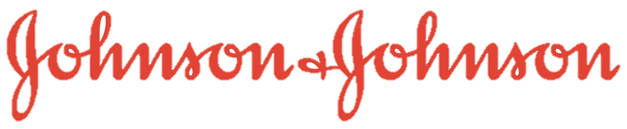 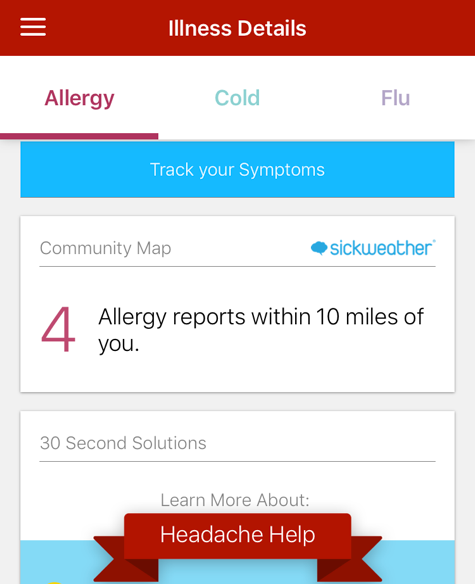 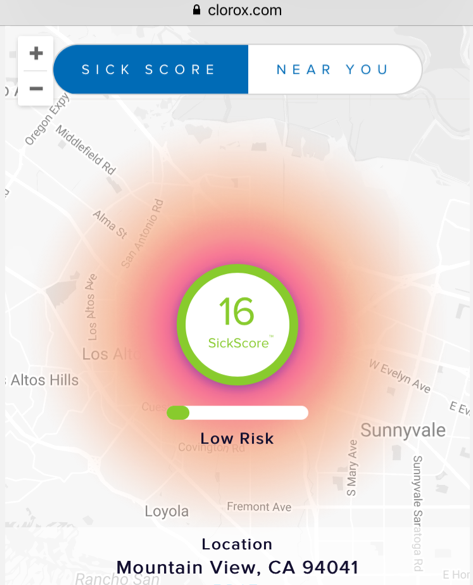 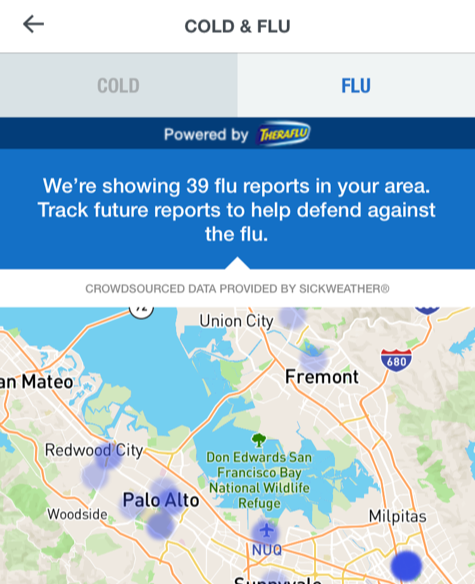 Success: Sickweather has replaced the CDC as the flu data provider for the Weather Channel
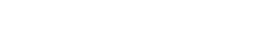 WEATHER APP & WEBSITE INTEGRATION
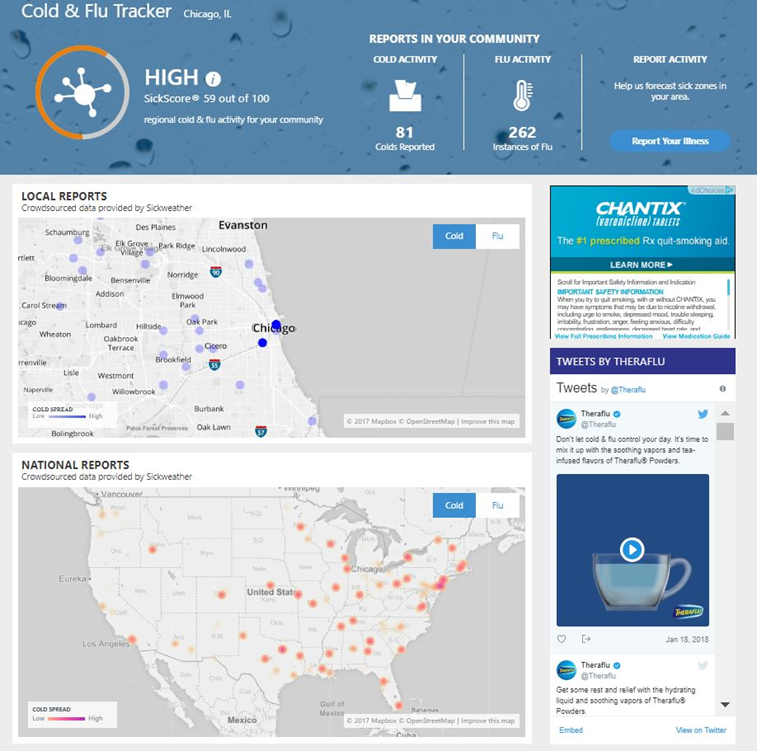 Estimated 10 Million DAU
20% increase in Cold & Flu Data to Sickweather
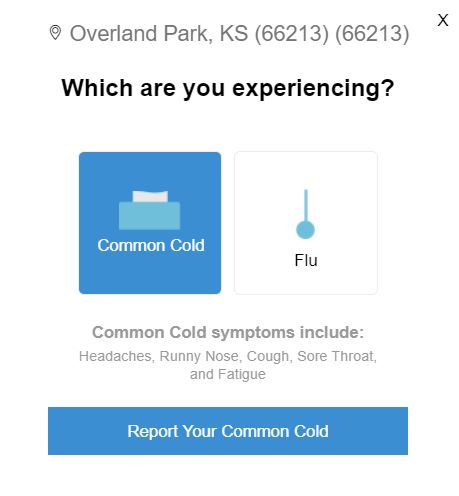 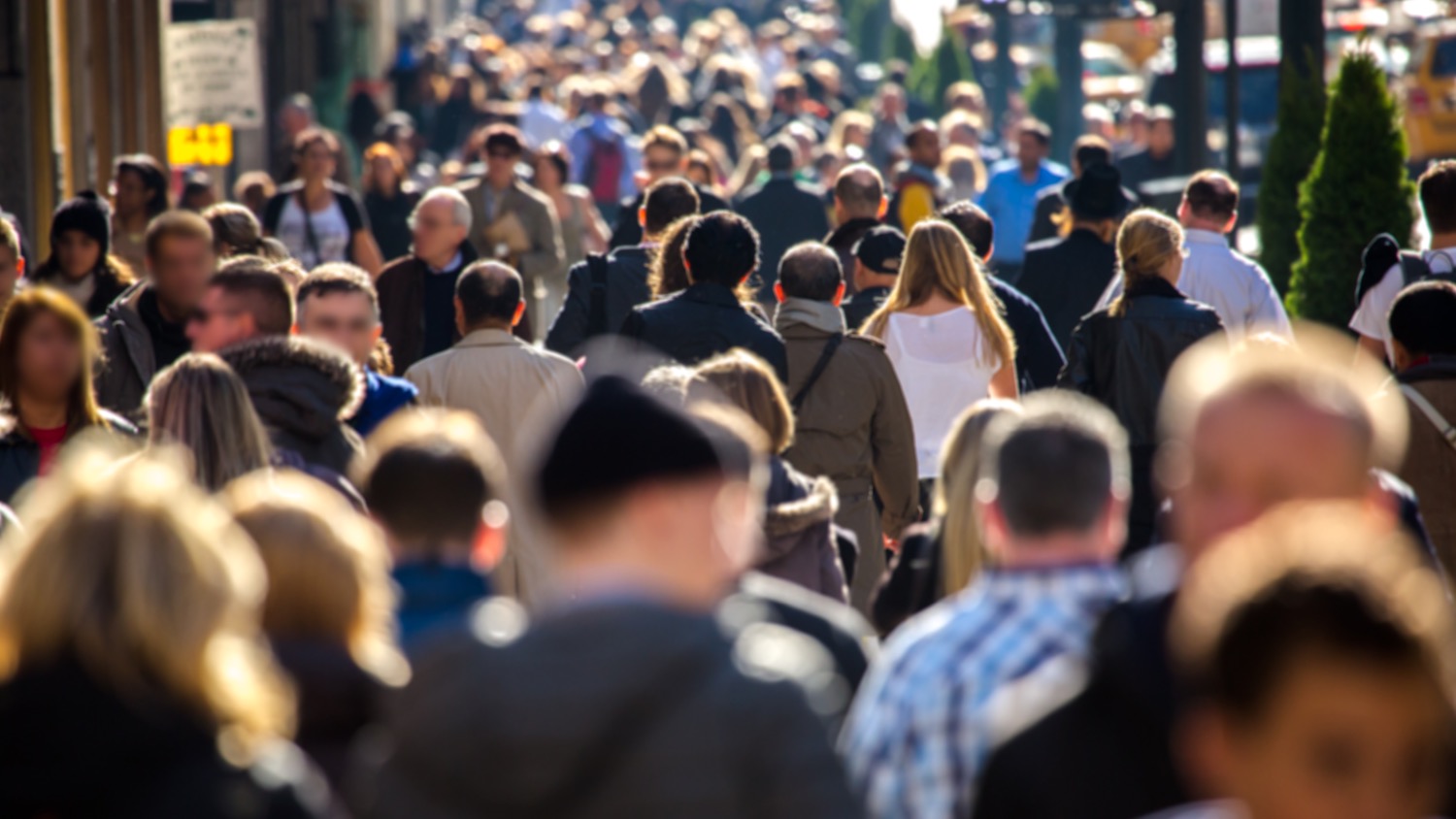 CURRENT PRODUCT/ MARKET FIT
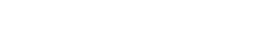 Sickweather helps brands predict consumer intent & powers an estimated $320M in OTC/CPG annual ad spending
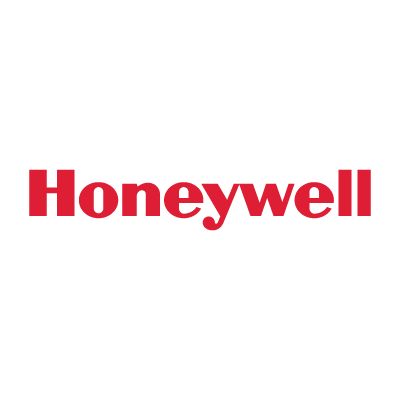 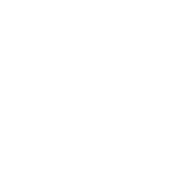 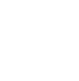 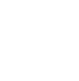 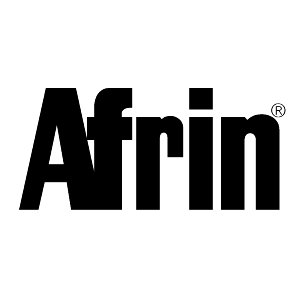 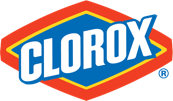 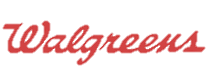 CONSUMER
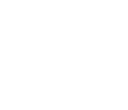 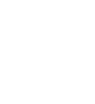 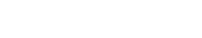 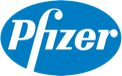 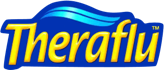 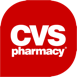 PHARMA, OTC & CPG
PHARMACY & RETAIL
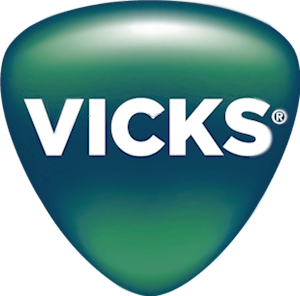 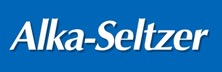 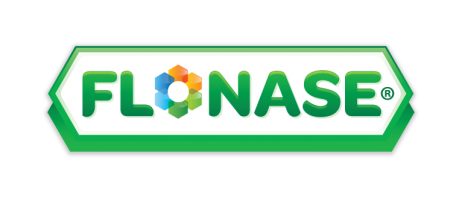 Success: GSK reported 2-3x better Click-thru Rates & 4% increase in Theraflu sales
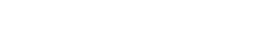 FUTURE: SMART CITIES & SENSORS
Sickweather is already piloting smart city public health technology with the Kansas City Public Health Department with budgets approved by city council for 2019 and beyond.
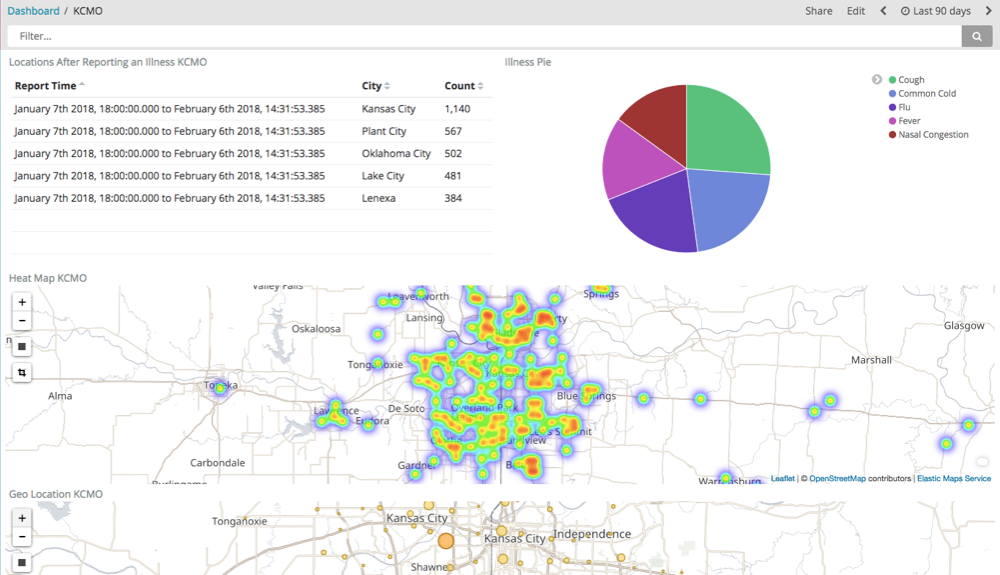 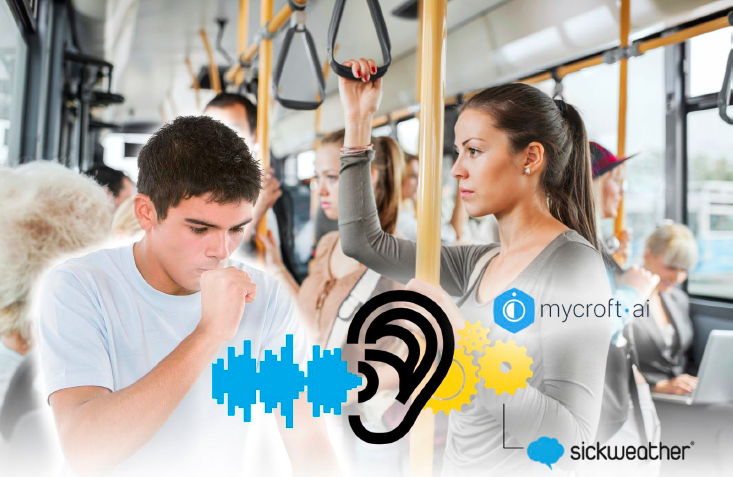 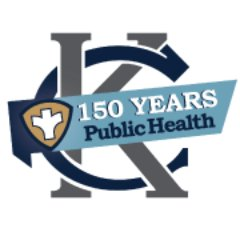 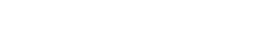 FUTURE: FITBIT USER REPORTS
Fitbit CEO James Park announcing Sickweather partnership at the 2018 HLTH Conference.
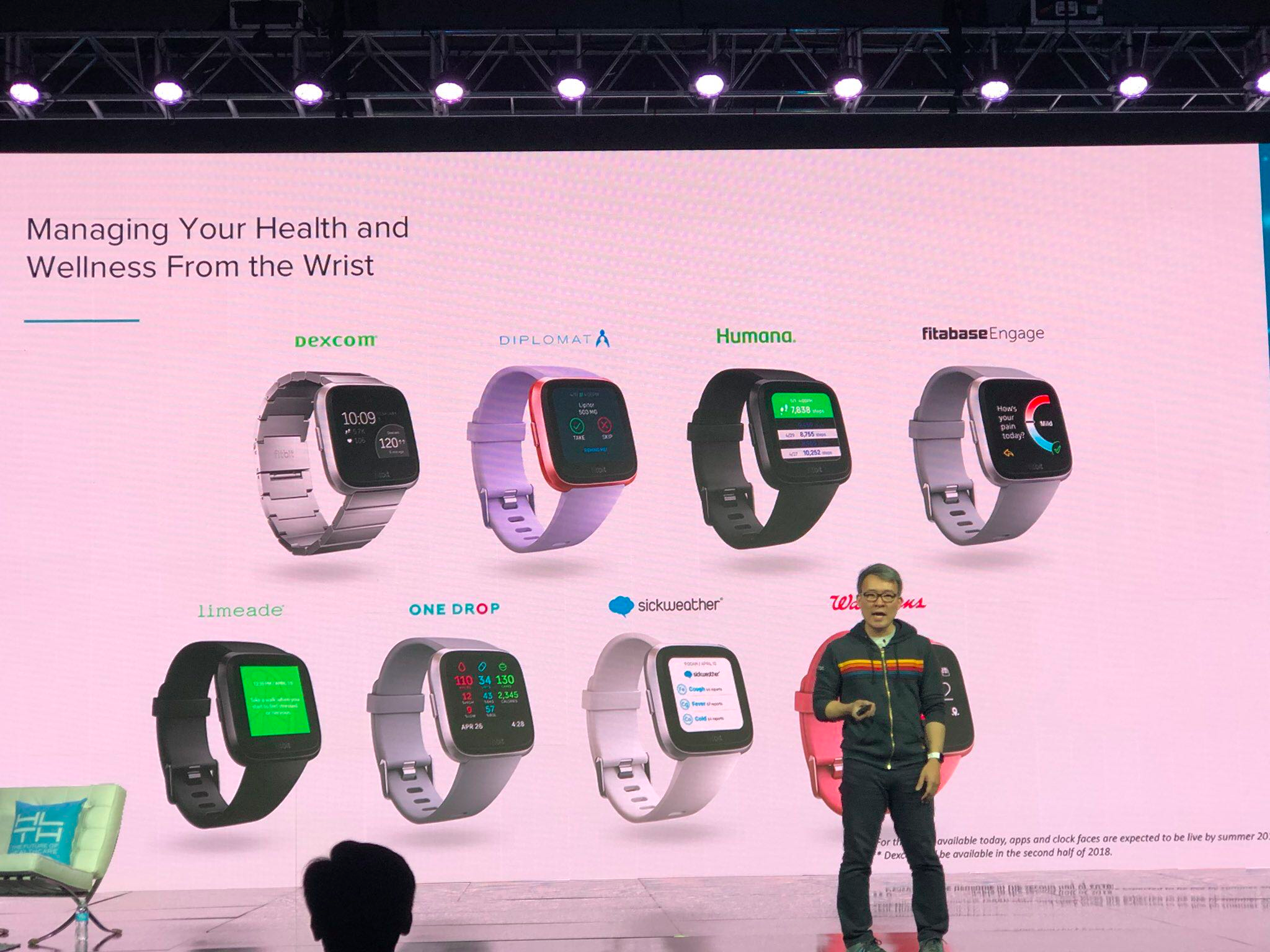 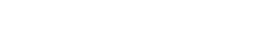 FUTURE: ABSENTEEISM RISK
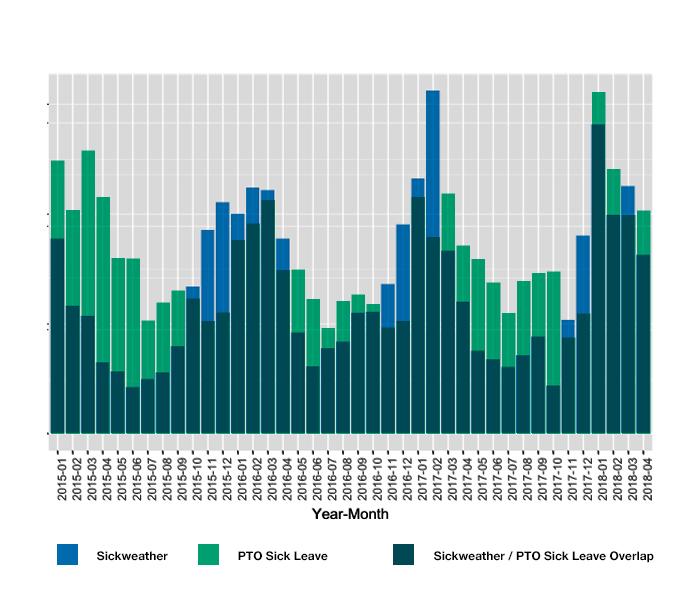 Sickweather has partnered with the top disability insurer in the US & UK to prototype absenteeism / presenteeism risk & prediction tools.
“11 million Americans will fall ill, costing employers more than $9 billion in wages being paid to employees who are staying home sick”
Challenger, Gray & Christmas
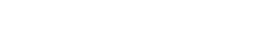 FUTURE: INSURANCE LINKED SECURITIES
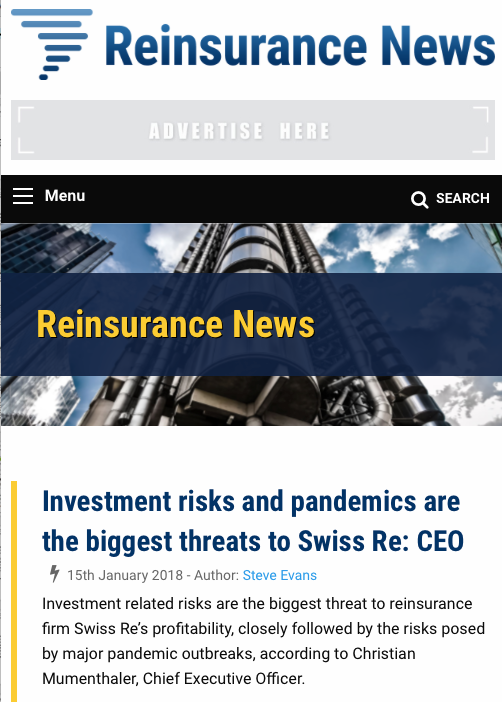 “SickScore® Risk Index as an early warning parametric index to trigger backup reinsurance coverage […] has huge potential.”

Steve Evans Owner, Editor-in-Chief
Artemis - http://www.artemis.bm
ReinsuranceNe.ws
“In a world where data collected through social media has become controversial, Sickweather is illustrating how these methods can be used for both public and private good. However, being on the cutting edge of technology means having to educate potential customers of the full use of the information being provided. Exploring the possibility of revenue stabilization insurance in a thought piece can serve this purpose, and create an avenue of growth for insurance based upon big data metrics such as Sickweather’s SickScore®.”
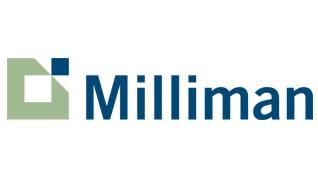 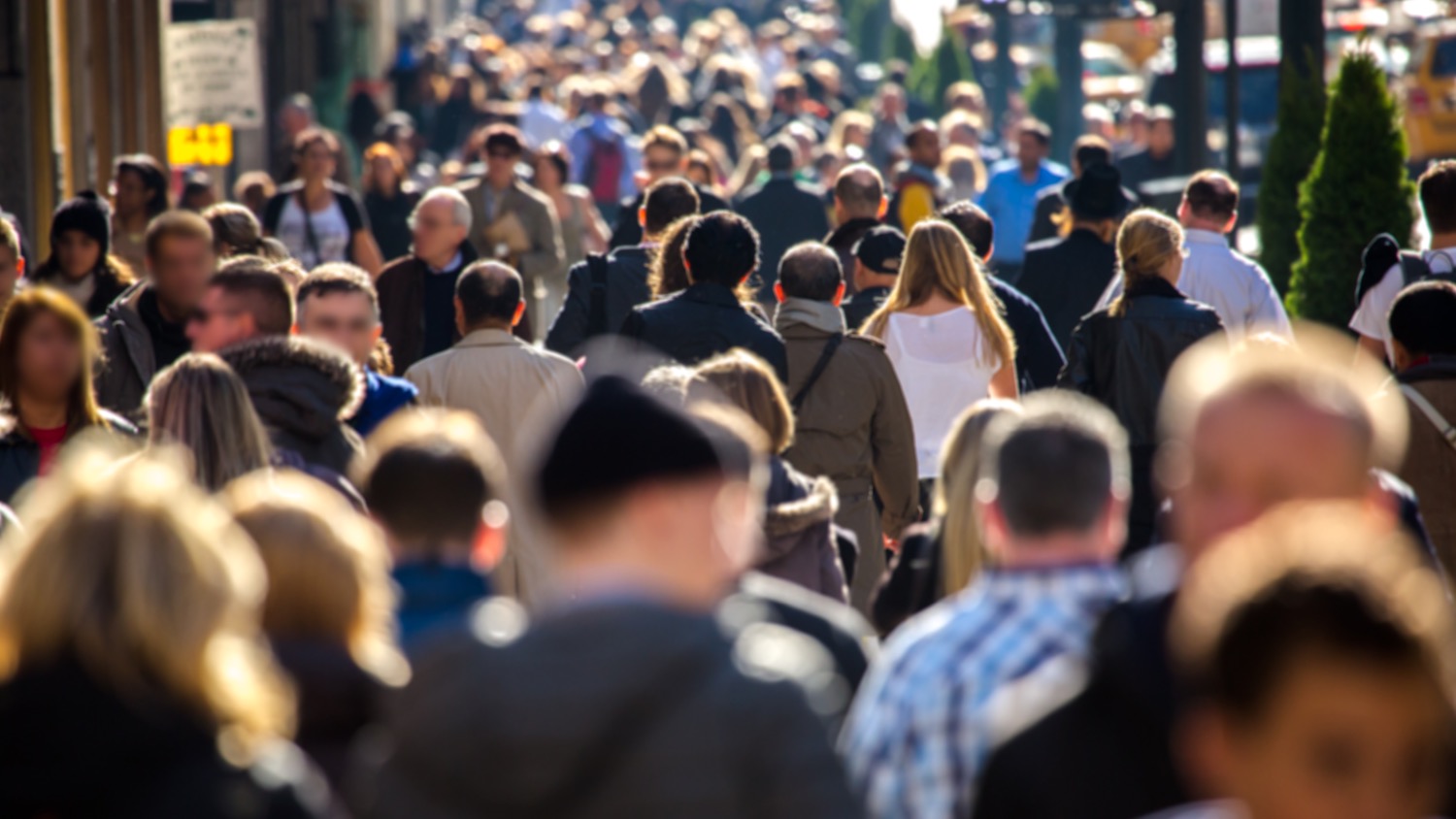 MARKETPLACE
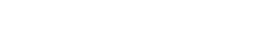 $28 Billion Global mHealth market with 30% CAGR
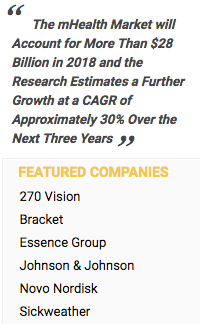 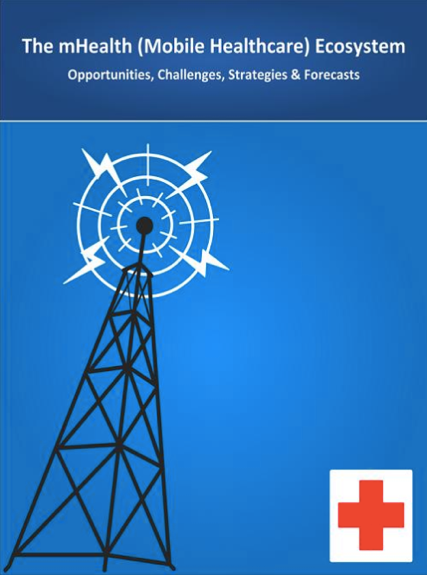 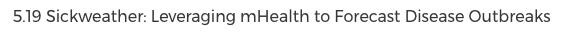 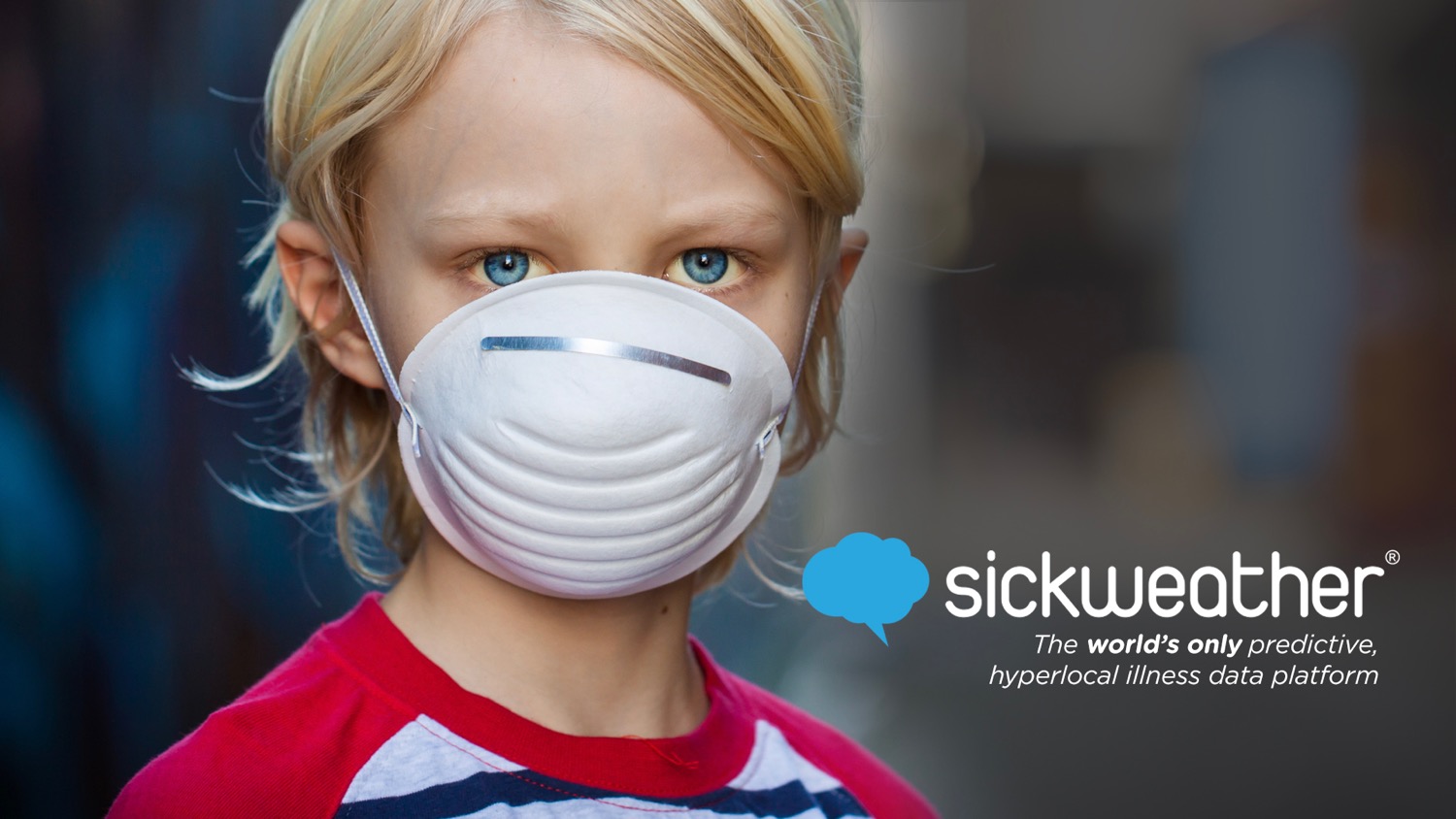